Building a Science of Braille Reading
Cay Holbrook, University of British Columbia
cay.holbrook@ubc.ca
Robert Englebretson, Rice University
reng@rice.edu
Simon Fischer-Baum, Rice University
sjf2@rice.edu
Outline
A collaborative, interdisciplinary, research team
Writing system vs code: mismatching perspectives on braille
Some highlights of results so far
Young braille learners (Englebretson et al., 2023)
Proficient adult braille readers (Fischer-Baum & Englebretson, 2016)
Open discussion
Implications for braille teaching and learning
Future research directions
Our Core Research Team
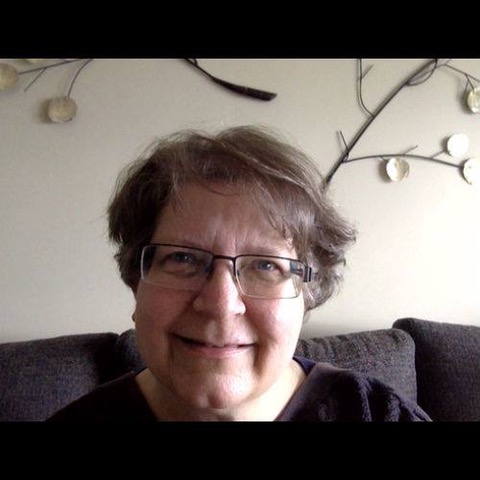 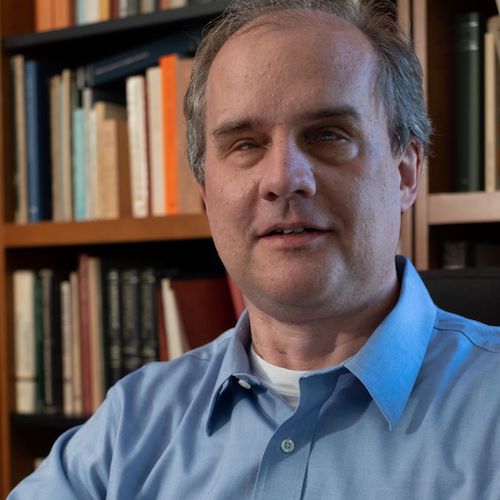 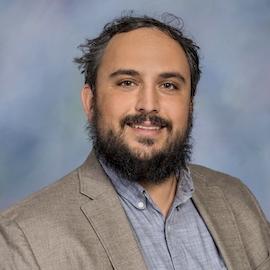 Cay Holbrook
Special Education
Braille Teacher
Robert Englebretson
Linguistics/Cognitive Science
Lifelong Braille User
Simon Fischer-Baum
Cognitive Psychology
Braille Neophyte (but reading scientist)
[Speaker Notes: Cay]
A collaborative research project designed to increase the understanding of braille among different groups (e.g., researchers in the reading sciences, braille readers, and educators)
Understanding the complexities of braille is enhanced by the involvement of people with different perspectives
Teachers of students with visual impairments have a very important role in this collaborative understanding, especially from a practical, on-the-ground point of view
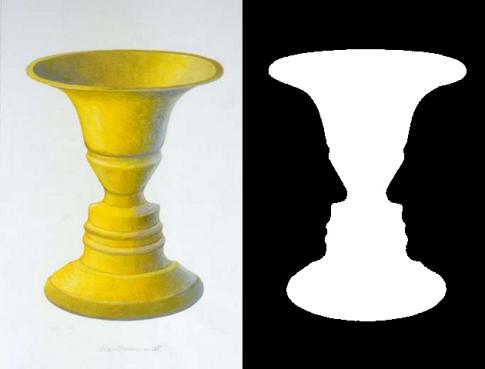 Think back to your entry into the field…
Characteristics of typical TVIs
Characteristics of different university programs
You may not have been told this in university program! The way you learned braille is NOT the same way you will teach young children to read and write using braille.
Library of Congress Program or APIB – not tools for how to teach reading and writing through braille, it is tool for how to teach TVIs
Broadly, we need to reflect on whether the tools that were helpful for TVIs learning braille will be helpful for students
Large-scale Goals
Create a research community with deep commitments to learning from diverse perspectives, valuing differences of understanding and opinion and moving forward to provide data that informs our practice
Make changes in practice where change is needed based on data
What is Braille?
Braille is a tactile writing system that enables people who are blind or visually impaired to read and write
Writing system:  An arbitrary set of symbols that conventionally represents a spoken language in a non-ephemeral, non-auditory way.
Two basic components of every writing system:
Script: The set of symbols.
Orthography: How those symbols are conventionally arranged; ‘spelling’.
English braille, like English print, is a ‘writing system’ – a written representation of the spoken language.
This perspective differs from that of many professionals who conceptualize braille as a ‘code that represents print’.
This difference in perspective may have consequences for how braille is taught and learned.
Key Question
Do proficient braille readers read braille as a ‘code that represents print’, decoding braille into uncontracted/print orthography, from which they access sound and meaning?
i.e. braille enables blind people to read print
Braille makes print accessible
Or, do proficient braille readers read braille on its own terms, as a ‘writing system’, which,  just like print, provides direct access to sound and meaning?
i.e. braille enables blind people to read.
Braille makes literacy accessible
Our ongoing research suggests the latter (writing-system) approach
Englebretson, Robert, M. Cay Holbrook, and Simon Fischer-Baum. (2023). “A position paper on researching braille in the cognitive sciences: De-centering the sighted norm”. Journal of Applied Psycholinguistics [Special Issue: Towards a just and equitable applied psycholinguistics], 44(3), 400-415.  http://doi.org/10.1017/S0142716423000061
We’ve started to answer this question.Evidence from Morphology and Braille Contractions
Background:Let’s talk about English Morphology
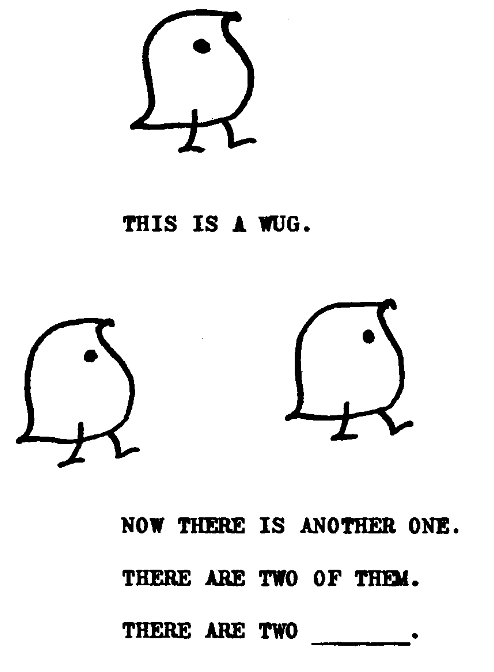 Background:Let’s talk about English Morphology #2
English word parts: stems, prefixes, suffixes. 
How many past tense suffixes are there in: walked, sauntered, perambulated?
What do you notice about the word pair magic/magician?  And sign/signal?
Morphology provides the structure for fast, automatized reading.
Decades of studies show that morphology matters (for print readers).
In many Words, Braille Contractions are Required to Bridge Morpheme Boundaries
⠗⠫⠳⠃⠇⠑ ‘redouble’
 ⠗⠫⠗⠁⠺ ‘redraw’
 ⠍⠊⠇⠂⠛⠑ ‘mileage’
 ⠏⠯⠑⠍⠊⠉ ‘pandemic’
 ⠏⠗⠫⠊⠉⠰⠝ ‘prediction’
 ⠋⠗⠑⠫⠕⠍ ‘freedom’
 ⠺⠻⠢⠄⠞ ‘weren’t’
 ⠍⠊⠌⠕⠕⠅ ‘mistook’
Question:Do contractions that bridge morpheme boundaries interfere with fluent braille reading and writing?Evidence from two studies shows that they do.
Englebretson, Robert., M. Cay Holbrook, Rebecca Treiman, and Simon Fischer-Baum. (2023). “The primacy of morphology in English Braille spelling: An analysis of bridging contractions”. Morphology [Special Issue on Morphology and Spelling], Online ahead of print. http://doi.org/10.1007/s11525-023-09413-8.
Materials
Four years of Braille Challenge spelling contests:
2018-2020 Apprentice Preliminaries (grades 1-2), + 2018-2021 Freshman Preliminaries (grades 3-4).
7 contests * 40 words each.
355 students took at least one of these tests; some across multiple years.
Focused only on one-cell contractions:
In 5 word tokens, a contraction bridged the boundary between stem and affix: ‘freedom’ (on two contests), ‘weren’t’, ‘prediction’, and ‘mistook’.
In 24 other words, the very same contractions occurred tautomorphemically (inside a morpheme), e.g., ‘tragedy’, ‘mysteries’, ‘percent’.
Our Research Questions
What psycholinguistic variables correlate with correct contraction use?
Did participants fail to use contractions correctly to a significantly greater extent when the contraction bridged a morpheme boundary, as compared to when that same contraction occurred tautomorphemically?
Is this difference due to morpheme bridging, or is it predictable based on other variables?
Quick Summary of Results
In the 203 student spellings of words with bridging-contractions, only 50 (25%) of the word tokens contain correct contraction use. 
In the 1,040 student spellings where those same contractions occur tautomorphemically, 690 (66%) of the tokens are correct.
In other words, a student is significantly more likely to get an item wrong on a Braille Challenge spelling contest when it is a morphologically-bridged word than when it is a word with that same contraction in a non-bridged environment.
The effect of morphological bridging on contraction use is well beyond the effects of the other variables that affect contraction use. (full details in publication).
Figure 1
What This Tells Us
Morphology matters in English braille.
When the rules for contraction use come into conflict with morphological structure, young braille spellers tend to follow the morphology, and this leads to errors in braille usage.
Reading and writing braille is not simply a matter of ‘coding’ and ‘decoding’ contractions independent of other linguistic factors:
If it were, then contractions that cross morpheme boundaries would not show differences in usage accuracy from these same contractions occurring tautomorphemically.
Fischer-Baum, Simon, & Robert Englebretson. 2016. "Orthographic units in the absence of visual processing: Evidence from sublexical structure in braille." Cognition 153: 161-174.
Lexical decision
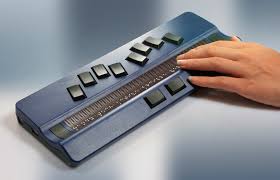 Stimuli presented on refreshable braille display, stays on until response
Response with foot press (“yes” – right, “no” – left”)

The longer it takes you to respond – the harder it is for you to process the word
Harder words also should have more errors
40-cell Handy Tech ActiveBraille Display
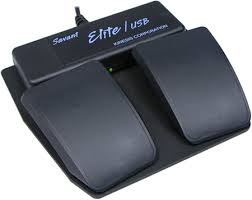 Kinesis Savant Elite FS20AJ
Morphology Experiment
Reaction time study with lexical decision task
240 words
120 words and 120 matched nonsense words
30 of the words contained morphological bridging (and were matched to 30 other morphologically complex words by usage frequency, cell-count, etc)
Experimental control: Everything is the same between the two kinds of words EXCEPT for whether the morpheme boundary is bridged
Results: Adult literate braille readers
* p < .01
Error rate difference:
Bridge: 23.8% error
Control: 8.9% error
Time to decided it is a word
r]un
unw$
[Speaker Notes: This problem of serial order comes up at multiple levels in the speech stream – where producing the elements represented at that level]
Morphology Experiment: Findings & Conclusions
Subjects took significantly longer, and made more errors, when recognizing words with morphological bridging than they did when recognizing words with transparent morphology (where stem and affix were unbridged).
Braille readers are not decoding to print spelling to recognize words
Morphemes matter!
Transparent access to morphology facilitates word recognition
Writing system vs. Code based approach
/mɪsˈtraɪl/
unfair + judicial proceeding
/mɪsˈtraɪl/
unfair + judicial proceeding
MISTRIAL
mi/rial
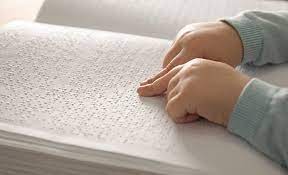 Decoding braille into print
Unpacking contractions
mi/rial
Code Based Approach
Writing Systems Approach
Who knows braille?
Blind and visually impaired students 
Proficient adult braille readers

But also…
TVIs
Braille transcribers
Braille is a writing system!
When you all learned, did you learn it as a writing system or as a code?
Why might it be different?
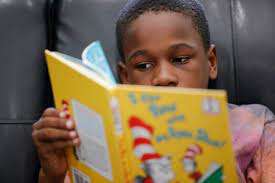 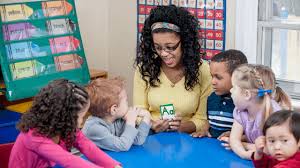 /mɪsˈtraɪl/
unfair + judicial proceeding
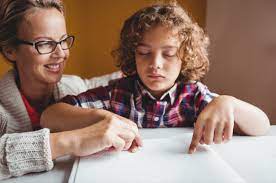 MISTRIAL
For kids learning print, teachers of print literacy and (most) TVIs – first and primary experience with literacy is through print
Why might it be different?
/mɪsˈtraɪl/
unfair + judicial proceeding
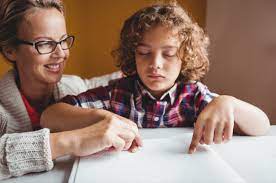 MISTRIAL
Decoding braille into print
TVIs learn to the braille code later in life, built on top of knowledge about reading print

Is braille reading for TVIs mediated by print knowledge? (i.e. are you all unpacking contractions even if your students are not)?
mi/rial
How do we address this?
Worthwhile and valuable to understand how TVIs read braille!
Investigate the similarities and differences between how TVIs read braille and how their students read braille

We are doing this right now! Lexical decision– but by sight, with TVIs
Started collecting data here at the conference (thanks for those who already participated), continuing online.
If you are interested – sign up sheet in the front. Put down your email and we will reach out!
Why does this matter?
Like print, braille orthography is rich and internally complex, and this matters for readers/writers
Learning braille means needing to learn this internal structure, even when it is not explicitly taught
If teachers (who are usually visual-readers of braille) primarily understand and  experience braille as a ‘code that represents print’, then we may (consciously or not) teach our students to be 'print decoders’ rather than braille readers. 
But if teachers intentionally conceptualize braille as a ‘writing system’ that represents spoken language, parallel to, equal to, and not dependent on  print, then the focus of our work may better enable our students to achieve reading fluency and literacy.
So far…
Only focused morphology and bridging contractions
But we have plans…
Tackling other questions with the Braille Challenge data, like if there are effects when contractions either align with (e.g., %ack) break up digraphs (e.g., se$)
Test these digraph questions with proficient adult braille readers and TVIs to see if the patterns match what we find with morphology.
New methods to test knowledge with proficient braille reading adults and TVIs, focused on writing (braille keystroke studies using 6 key input – we may reach out to you for this study too, if you sign up)
OK but what do we do with this information?
Not here to do helicopter science 
Not here to tell you what to do (certainly do not feel comfortable in what that would look like!)

As we move forward, we want to expand the existing collaborative nature of our research, bringing in the richness of knowledge that is in this room
What would be the most productive next steps to the eventual goal of bringing science to practice?
Department of Education: Malleable factors
What aspects of the braille learning/teaching environment could be changed?
Teacher attitudes and/or beliefs about braille?
Curricula?
TVI training?
Service delivery models?
How might we change these factors?
What kind of research is needed to determine whether changing the malleable factor actually has an impact?
What kind of evidence is needed?
What additional questions about the cognitive science approach to how braille is read and written would be helpful for the community of braille teachers?
Funding Statement/Acknowledgements
The research reported here was supported by the Institute of Education Sciences, U.S. Department of Education, through Grant R324A190093 to Rice University. The opinions expressed are those of the authors and do not represent views of the Institute or the U.S. Department of Education.
We gratefully acknowledge the Braille Institute of America for recognizing the potential of our research and for granting us access to the Braille Challenge contests; our work simply would not have been possible without their partnership. For logistical support in preparing the Braille Challenge hardcopy data for digitization, we wish to thank Sophie Armstrong and Allana Pierce, Graduate Research Assistants at the University of British Columbia. And we would like to express our deepest gratitude to Charmaine Co for the data entry; the Braille Challenge Research Corpus would simply not be possible without her sensitive fingers, attention to detail, and strong work ethic.